Route: Construction
Construction
Topic: Law and contracts in construction
Lesson 5: Why are standard forms of contract used in construction?
[Speaker Notes: Image © Shutterstock/CrizzyStudio]
Introduction
In this lesson, we will:
Skills
Develop ability to appraise and form valid arguments from information given in a case study.
Improve communication skills by creating reports and presentations for different audiences.
Build teamwork and discussion skills by participating in group and class discussion to explore ideas.
General competencies
English:
E2 Present information and ideas.
E5 Synthesise information.
Digital:
D3 Communicate and collaborate.
explain why standard contracts are used in construction;
compare and contrast JCT and NEC contracts.
Lesson 5: Why are standard forms of contract used in construction?
Introduction
Knowledge recap
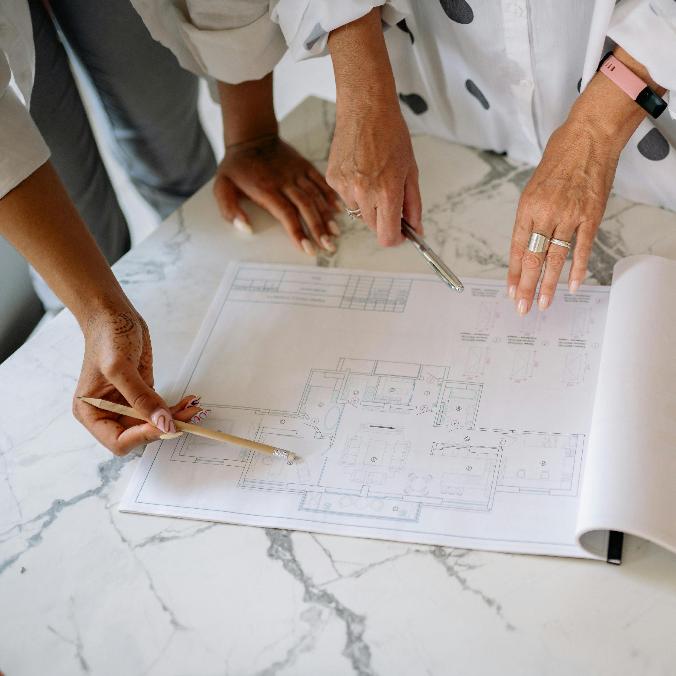 What are the stages in the planning process?
What are some of the consequences if plans are not adhered to?
Lesson 5: Why are standard forms of contract used in construction?
[Speaker Notes: Image © Pexels/Yan Krukau]
Introduction
Think, pair, share
Can you think of an example where clear instructions or agreement helped avoid confusion or problems in your daily life?
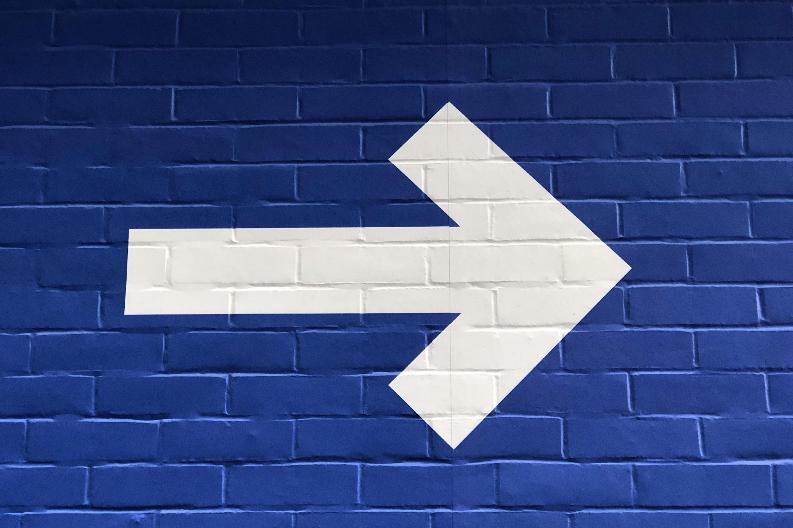 Lesson 5: Why are standard forms of contract used in construction?
[Speaker Notes: Image © Unsplash/Nick Fewings]
Introduction
What are standard contracts?
Standard contracts are pre-drafted ‘off the shelf’ legal agreements commonly used in the construction industry.
They are provided in a well-understood format that covers the main terms and conditions necessary for a project.
These contracts are created by industry professionals.
They help define and standardise roles, responsibilities and expectations for everyone involved in a construction project.
Lesson 5: Why are standard forms of contract used in construction?
Introduction
The role of standard contracts
Standard contracts establish a formal agreement between parties in a construction project. 
They set out the project scope, timeline, financial details and responsibilities for each party. 
By providing a clear framework, these contracts guide how the project should be managed from start to finish and help resolve disputes when they arise.
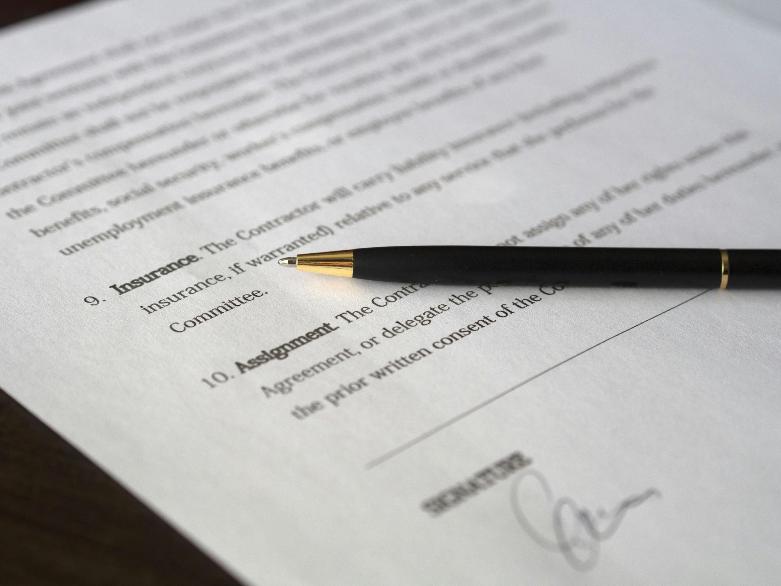 Lesson 5: Why are standard forms of contract used in construction?
[Speaker Notes: Image © Pexels/Pixabay]
Introduction
Benefits of standard contracts
Since standard contracts are widely used and understood across the industry, all parties involved are familiar with the terms, reducing the chances of misunderstandings.
They save time and money by streamlining the contract negotiation process. Instead of drafting new terms for every project, parties can rely on an established framework.
Standard contracts clearly outline how risks are allocated between parties. This makes it easier to manage commercial risks and avoid unexpected costs.
Standard contracts provide clear procedures for resolving disputes. This helps avoid lengthy legal battles, saving both time and resources.
Lesson 5: Why are standard forms of contract used in construction?
Introduction
Main construction contract types
Contract selection is important – it should align with project needs and stakeholder relationships. There are five main contract types:
Joint Contracts Tribunal (JCT)
Association of Consultant Architects (ACA) Building Agreement
ICE conditions of contract
International Federation of Consulting Engineers (FIDIC)
New Engineering Contract (NEC).

Lesson 5 Introduction Worksheet contains information on each contract type. Read through each type.
Lesson 5: Why are standard forms of contract used in construction?
Activity 1
Why are standard forms of contract used in construction?
Think about the questions in Activity 1 Worksheet while you watch the video. Take notes.
Check your answers in the answer sheet.
Lesson 5: Why are standard forms of contract used in construction?
[Speaker Notes: Standard contracts video: https://vimeo.com/1095621465/cd37fbcdfb]
Activity 2
Case study analysis
You will be placed in small groups and assigned one of four case studies on either an NEC or a JCT contract.
Your group will research how either an NEC or a JCT contract is used in your assigned project, focusing on its benefits and challenges. 
Answer the questions in Activity 2 Worksheet.
Once you have completed your research, your group will present your findings to the class.
Lesson 5: Why are standard forms of contract used in construction?
Activity 2
Variations in construction contracts
Variations, or changes to the project scope, can impact costs and timelines, so need to be managed effectively. For example, the Crossrail project in London faced significant delays and cost overruns due to frequent scope changes. 
JCT requires strict documentation of all changes.
NEC’s collaborative framework encourages ongoing dialogue to adapt to changes smoothly. 
Contract choice should align with a project’s complexity and need for adaptability.
Lesson 5: Why are standard forms of contract used in construction?
Plenary
Lesson 5: Why are standard forms of contract used in construction?
Questions
What are the main differences between NEC and JCT contracts?
How do standard contracts help prevent misunderstandings in construction projects?
Why is risk management a crucial element in construction contracts like NEC?
What benefits do JCT contracts offer in terms of defining roles and responsibilities?
Why is the type of contract important when making variations to the contract?
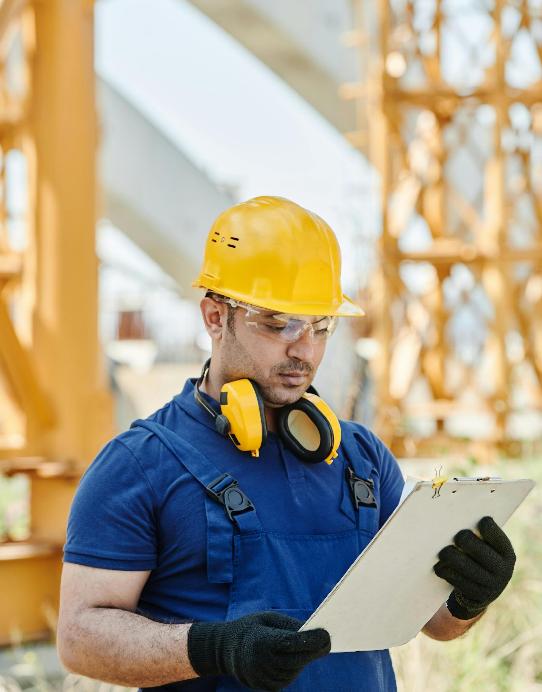 Lesson 5: Why are standard forms of contract used in construction?
[Speaker Notes: Image © Pexels/Mikael Blomkvist]
Plenary
Answers
1. What are the main differences between NEC and JCT contracts?
JCT contracts:
Focus on clearly defining risks and responsibilities between employer and contractor.
Best suited for well-defined projects with minimal expected changes, such as office complexes.
Emphasise a structured framework to ensure clarity for all parties, especially when multiple subcontractors are involved.
Strictly require documentation of all changes, making it less adaptable to unforeseen circumstances.
Lesson 5: Why are standard forms of contract used in construction?
Plenary
Answers
1. What are the main differences between NEC and JCT contracts?
NEC contracts:
Promote collaboration and adaptability, making them ideal for large-scale, complex infrastructure projects.
Emphasise flexibility and proactive problem-solving, allowing for smoother handling of unforeseen changes.
Encourage ongoing dialogue between parties to address variations effectively, as demonstrated in the London 2012 Olympics infrastructure projects.
Lesson 5: Why are standard forms of contract used in construction?
Plenary
Answers
2. How do standard contracts help prevent misunderstandings in construction projects?
Provide a clear framework for project scope, timelines, financial details and responsibilities, reducing ambiguity.
Set widely understood and industry-standard terms, ensuring familiarity and agreement between parties.
Outline risk allocation clearly, minimising disputes over unexpected costs or responsibilities.
Include dispute resolution procedures, helping resolve conflicts efficiently without lengthy legal battles.
Save time and money by avoiding the need to draft new agreements for every project, streamlining the process.
Lesson 5: Why are standard forms of contract used in construction?
Plenary
Answers
3. Why is risk management a crucial element in construction contracts like NEC?
NEC contracts emphasise collaboration and adaptability, enabling effective risk-sharing.
By encouraging ongoing dialogue, NEC contracts help anticipate and manage risks as they arise, reducing potential delays or cost overruns.
For large-scale projects like the London 2012 Olympics, NEC contracts demonstrated their ability to accommodate unforeseen changes without derailing project timelines or budgets.
Lesson 5: Why are standard forms of contract used in construction?
Plenary
Answers
4. What benefits do JCT contracts offer in terms of defining roles and responsibilities?
Clearly allocate risks and responsibilities between employer and contractor, ensuring all parties understand their duties.
Use a structured framework, making it easier to manage projects with multiple subcontractors.
Their focus on clarity and definition makes them suitable for projects with fixed budgets and timelines, ensuring smooth co-ordination and accountability.
Lesson 5: Why are standard forms of contract used in construction?
Plenary
Answers
5. Why is the type of contract important when making variations to the contract?
Variations (scope changes) can significantly impact project costs and timelines, as seen in the Crossrail project.
JCT contracts require strict documentation for all changes, ensuring accountability but making the process rigid.
NEC contracts use a collaborative framework that encourages continuous dialogue, making it easier to adapt to changes smoothly.
Choosing the right contract is critical for aligning with a project’s complexity and adaptability needs, ensuring effective management of changes.
Lesson 5: Why are standard forms of contract used in construction?
Plenary
In this lesson, we have:
Skills
Develop ability to appraise and form valid arguments from information given in a case study.
Improve communication skills by creating reports and presentations for different audiences.
Build teamwork and discussion skills by participating in group and class discussion to explore ideas.
General competencies
English:
E2 Present information and ideas.
E5 Synthesise information.
Digital:
D3 Communicate and collaborate.
explained why standard contracts are used in construction;
compared and contrasted JCT and NEC contracts.
Lesson 5: Why are standard forms of contract used in construction?
Follow-up
Follow-up
Find a real-life example (news article, case or personal story) related to the use of NEC or JCT contracts in construction projects, focusing on issues such as risk management, disputes, project delays or contract interpretation. 
Prepare a two- or three-paragraph summary. Make sure you include:
what the contract-related issue or challenge was about;
the key details of the situation (e.g. the type of contract, the parties involved);
any important legal, financial or project-related issues;
the outcome of the issue (if known), and how it was resolved using the contract.
Visit www.constructionnews.co.uk or https://www.pbctoday.co.uk/news/ as a starting point to find your example.
Lesson 5: Why are standard forms of contract used in construction?
[Speaker Notes: www.constructionnews.co.uk
https://www.pbctoday.co.uk/news/]